F ig . 4.—  Distribution of common virulence genes found in Streptococcus pneumoniae serotype 22F isolates as determined ...
Genome Biol Evol, Volume 8, Issue 4, April 2016, Pages 1243–1251, https://doi.org/10.1093/gbe/evw066
The content of this slide may be subject to copyright: please see the slide notes for details.
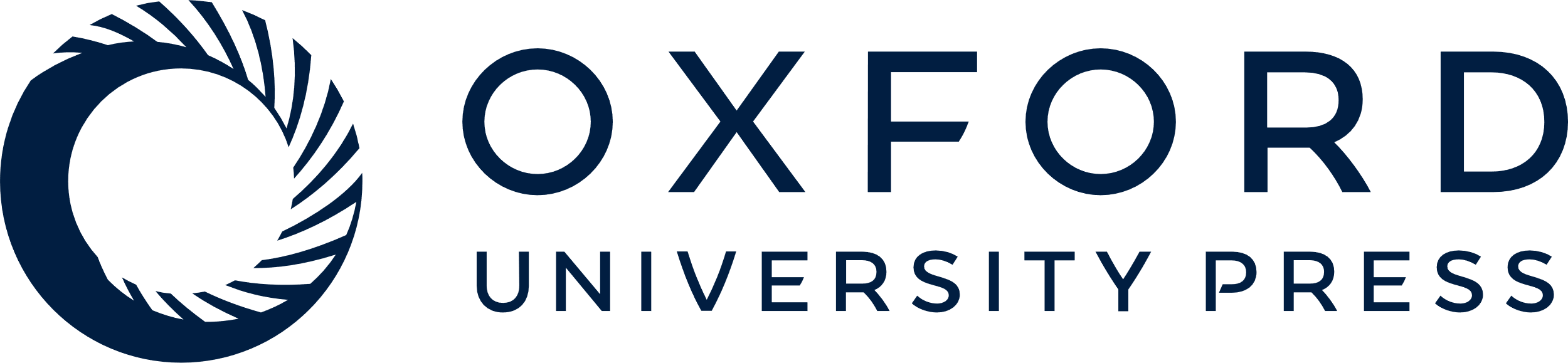 [Speaker Notes: F ig . 4.—   Distribution of common virulence genes found in Streptococcus pneumoniae serotype 22F isolates as determined by SRST2. Key: Dark blue, known allele; light blue, novel allele (10% sequence dissimilarity to known allele); black, not identified. Columns are color coded by ST: Green, ST433; purple, ST698. 


Unless provided in the caption above, the following copyright applies to the content of this slide: © The Author 2016. Published by Oxford University Press on behalf of the Society for Molecular Biology and Evolution. This is an Open Access article distributed under the terms of the Creative Commons Attribution Non-Commercial License ( http://creativecommons.org/licenses/by-nc/4.0/ ), which permits non-commercial re-use, distribution, and reproduction in any medium, provided the original work is properly cited. For commercial re-use, please contact journals.permissions@oup.com]